Планета - дом
КВН по окружающему миру
 для первых классов
Жизнь в зелёном мире этом
Хороша зимой и летом.
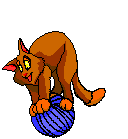 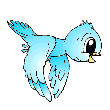 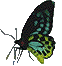 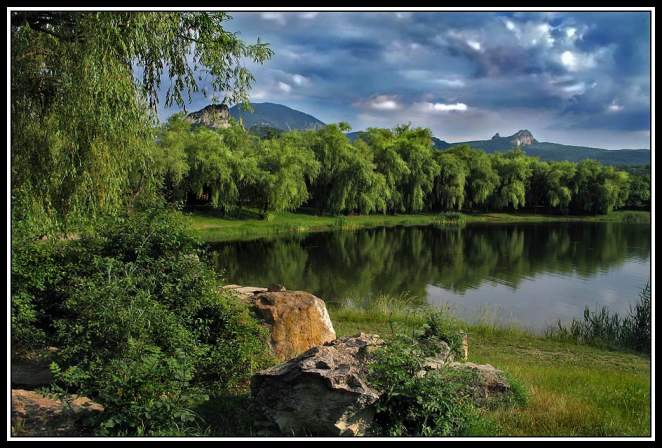 «Рыбе - вода, птице - воздух, зверю – лес и горы. А человеку нужна Родина.» 
М. Пришвин
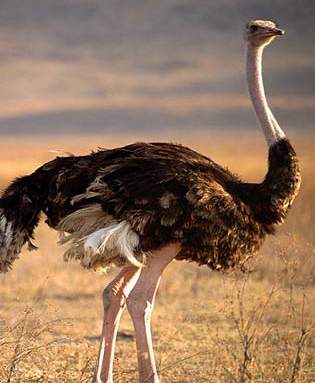 Разминка
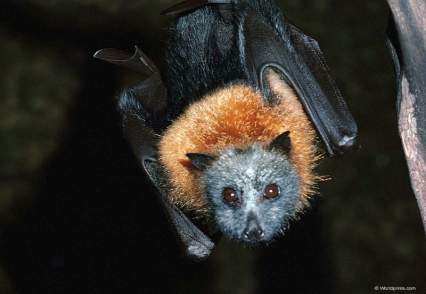 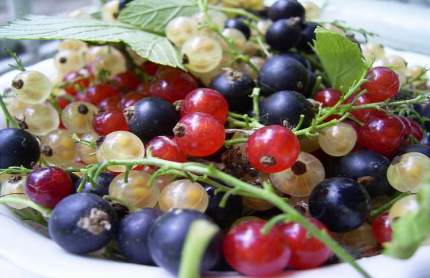 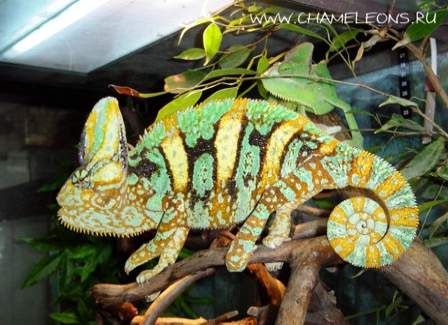 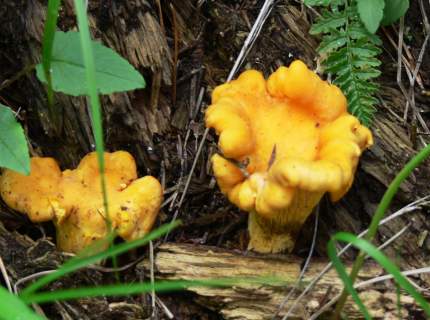 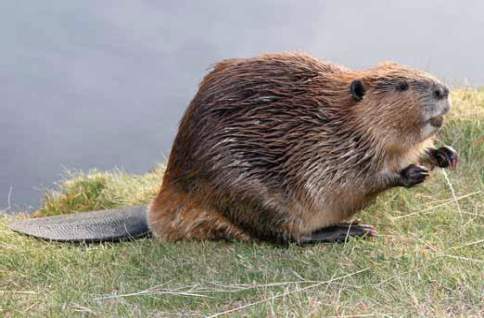 1 Какие животные могут пастись на деревьях?
А) овцы  
 Б) тигры  
В) козы  
Г) медведи
2 На языке австралийских аборигенов слово «коала» означает:
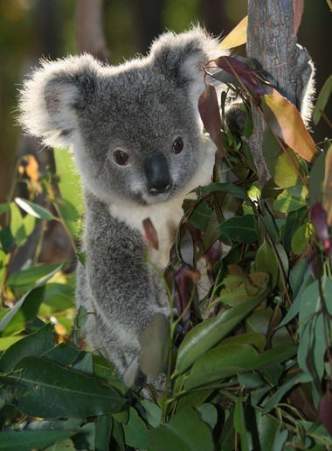 А) не есть  
Б) не пить  
В) не спать 
Г) медвежонок
3 Где проживают коала?
А) в земляных норах 
 Б) в зоопарке  
В) на деревьях  
Г) в траве
4 Какой из предметов сделан из того, что когда-то было живым?
А) глиняная кружка  
Б)льняное платье  
В)стальной нож  
Г)кирпичный дом
5 Всё у этой птицы не как у других – клюв не прямой и не кривой, крест-накрест, и птенцов она выводит не летом, а в лютую стужу.
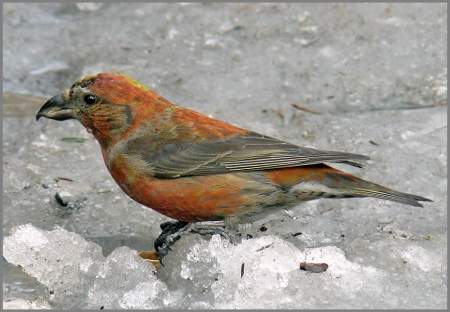 А) соловей  
Б) клёст  
В) синица  
Г) дятел
6 Это явление природы чаще бывает осенью. Летом его называют тёплым, грибным, а осенью холодным, моросящим. Что это?
А) снег  
Б) град  
В) дождь  
Г) дятел
7 Это явление природы бывает только осенью. Деревья наряжаются в разноцветные уборы, а затем сбрасывают листву. Что это?
А) дождь  
Б) снегопад  
В) град  
Г) листопад
8 Кто не относится к 	млекопитающим?
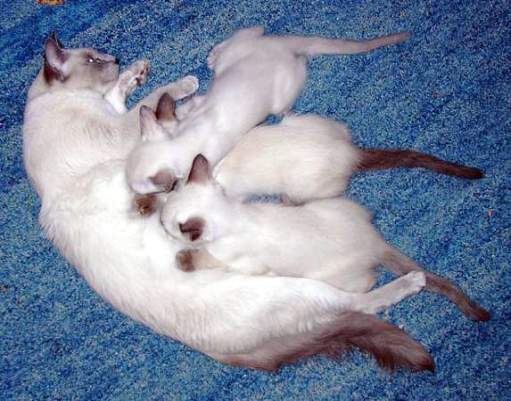 А) тигр
Б) аист 
В) белка  
Г) тюлень
9 Как называется наука о животных?
А) экология  
Б) зоология  
В) ботаника
10 Какие из этих животных занесены в красную книгу?
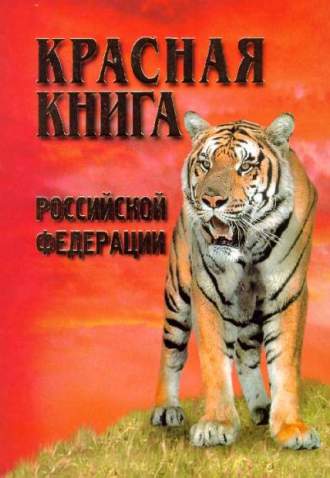 А) лошадь, свинья, корова
 Б) фламинго, тигр, жук- красотел
 В) утка, овца, гусь
11 В какое время года запрещена охота на животных?
А) зимой  
Б) весной  
В) осенью
12 Как называются животные, которые питаются другими животными?
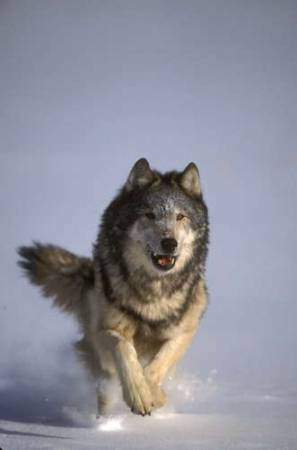 А) травоядные 
Б) насекомоядные 
В) хищники
13 Что относится к живой природе?
А) небо, дождь, земля
Б) берёза, бабочка, человек
В) вода, облака, воздух
14 Найди лишнее слово.
А) енот 
Б) кабан  
В) петух  
Г) тюлень
15 Люди какой профессии лечат животных?
А) агроном  
Б) животновод  
В) ветеринар
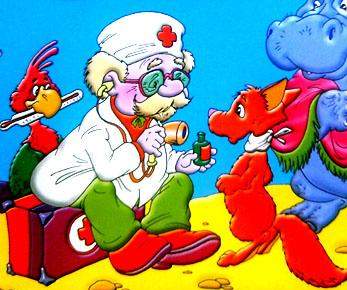 Планета сад
Есть одна планета-сад
В этом космосе холодном.
Только здесь леса шумят,
Птиц скликая перелётных,
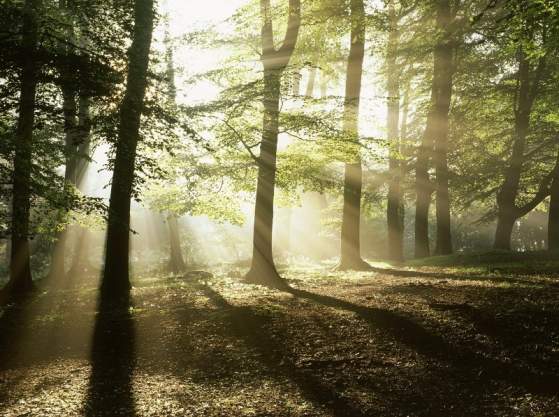 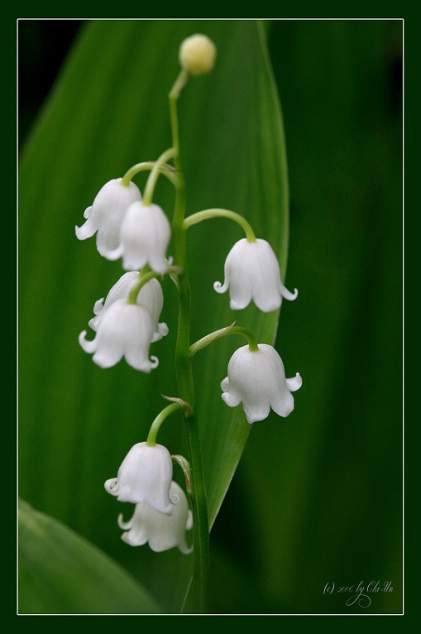 Лишь на ней одной цветут
 Ландыши в траве зелёной,
И стрекозы только тут
В речку смотрят удивлённо.
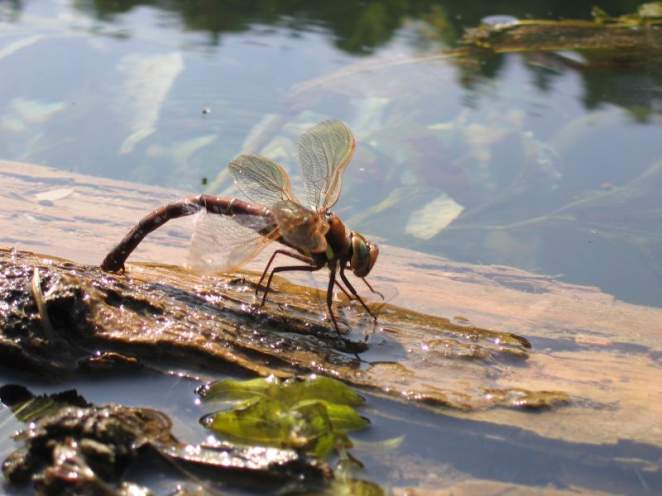 Береги свою планету –
Ведь другой, похожей, нету.
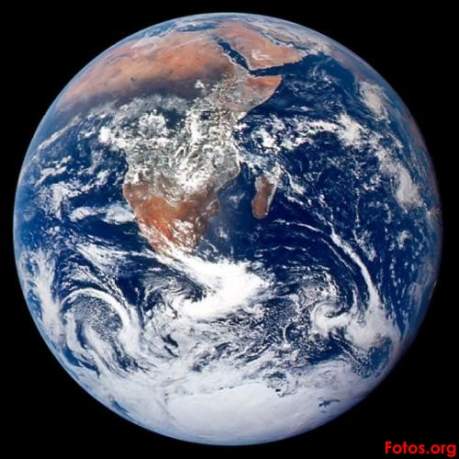